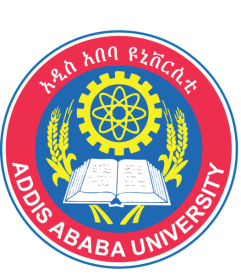 Addis Ababa University
Addis Ababa Institute of Technology
School of Mechanical & Industrial Engineering
Applications of Heat Exchangers
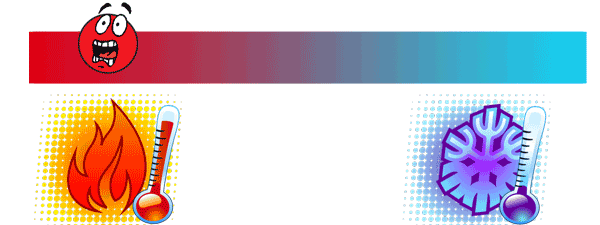 Prepared by:  Dawit M.
           Office:  314 - C
          E-mail:   dwtmus@gmail.com
Outline
Introduction
Objectives
Heat Exchangers for Liquid to Liquid Applications
Plate Heat Exchangers (Compact)
Shell and Tube Heat Exchangers
Heat Exchangers for Liquid to Gas Applications
Bank of Tubes in Cross Flow
COLASIT Heat Exchangers
Compact Heat Exchangers
Heat Exchangers for Gas to Gas Applications
Compact Heat Exchangers
Applications in Thermal Power Stations and Marine Engineering
Accessories of Heat Exchangers:
Anti – Plugging Systems for Sea Water
Anit – Fouling Systems
2
AAiT
School of Mechanical and Industrial Engineering - SMiE
Introduction
This topic elucidates the  application of different types of heat exchangers in various process industries and plants.

The application of heat exchangers in bio-process, chemo-process, power generation and  cogeneration industries varies over a wide range, from the thermal treatment of fluids to perform cooling and heating processes, as demanded by a particular application.

Heat exchangers are also integral part of gas conditioning systems.
3
AAiT
School of Mechanical and Industrial Engineering - SMiE
Objectives
After completion of this lecture on heat exchangers’ applications, student will be able to have a good understanding on types of heat exchange systems used in:

Liquid to liquid (L/L) heat exchange applications 
Liquid to gas (L/G) heat exchange applications 
Gas to gas (G/G) heat exchange applications 
And 
Auxiliaries/Accessories of heat exchangers
4
AAiT
School of Mechanical and Industrial Engineering - SMiE
1. Heat Exchangers for Liquid to Liquid Applications
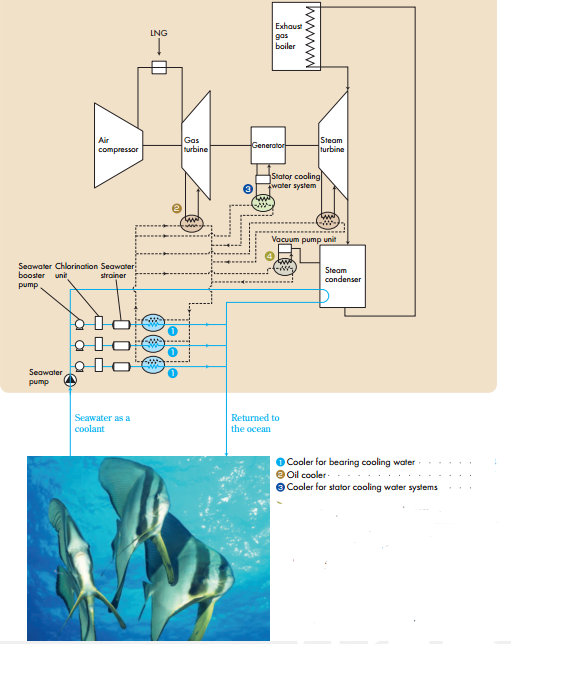 5
AAiT
School of Mechanical and Industrial Engineering - SMiE
1.1 L/L Heat Exchange in Plate Heat Exchanger
The mechanism of efficient heat transfer:

Hot fluid (e.g. lub oil) and cold fluid (e.g. sea water)  are flowed through four specified portholes at the four corners of each heat exchanger plate.
These heat transfer plates are made of press formed thin sheet of metal with high corrosion  resistance (stainless steel or titanium).
The hot fluid flows in opposite direction to the  cold fluid, and heat transfer is performed
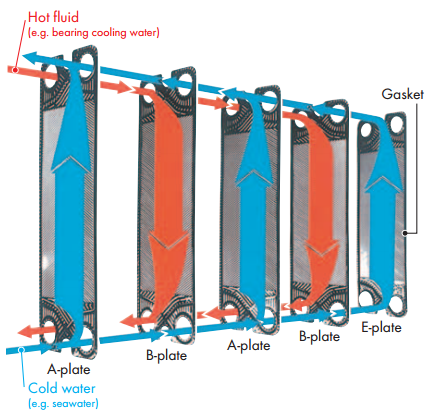 6
AAiT
School of Mechanical and Industrial Engineering - SMiE
Cont’d …
Features of this heat exchanger:

A high heat transfer coefficient: three to five times that of tubular heat exchangers)
Excellent heat transfer allows the hot fluid to be cooled close to cold fluid: even to only 10C 
Flexibility of heat transfer area: the number of plates can be increased or decreased according to the required duty
Usable with sea water: made from corrosion resistant metals like titanium
Easy to open and inspect
7
AAiT
School of Mechanical and Industrial Engineering - SMiE
Cont’d …
Few applications in thermal power station and marine engineering:

Cooler for bearing cooling water
Oil cooler
Cooler for Stator Cooling Water Systems
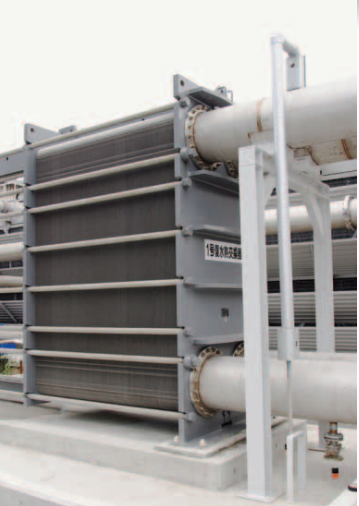 8
AAiT
School of Mechanical and Industrial Engineering - SMiE
Cooler for Bearing Cooling Water
Application:

This cooler is designed for cooling system which collects all the cooling water for every system within the entire power station/water jacket circulating water of the engine and cylinder head, and cools it with sea water as a cooling medium.

Another  cooling medium used to cool the cooling water can be water from cooling tower or river depending on plant location.
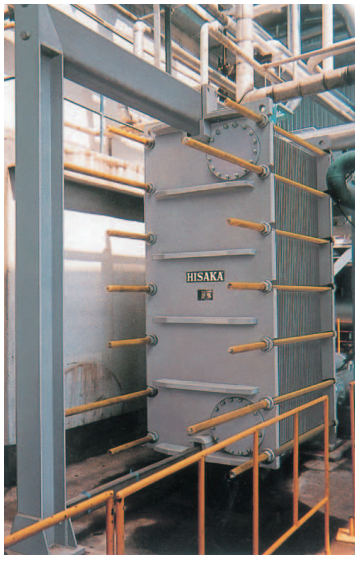 9
AAiT
School of Mechanical and Industrial Engineering - SMiE
Cont’d …
Examples of operating conditions:
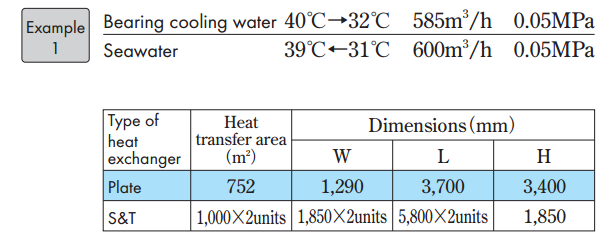 It should be noted that Shell and Tube Heat Exchangers perform L/L heat exchange
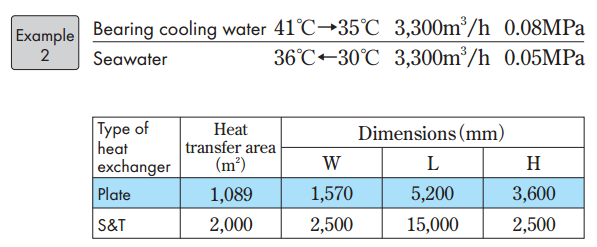 10
AAiT
School of Mechanical and Industrial Engineering - SMiE
Oil Cooler
Application:

This cooler is designed to cool lubricating oil for bearing of steam, gas turbines, ship engines.

These heat exchangers are proven devices that have long track of use in ships and individual power stations.


Note:
Titanium plates can be used for low quality cooling water with high chlorine ion concentration.
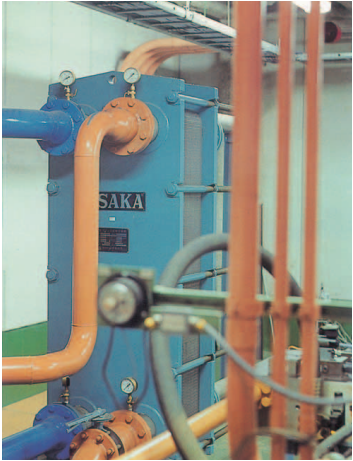 11
AAiT
School of Mechanical and Industrial Engineering - SMiE
Cont’d …
Examples of operating conditions:
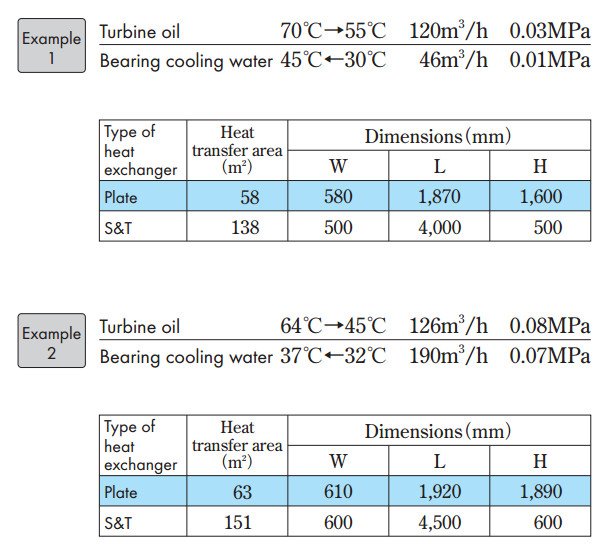 It should be noted that Shell and Tube Heat Exchangers perform L/L heat exchange
12
AAiT
School of Mechanical and Industrial Engineering - SMiE
Cooler for Stator Cooling Water Systems
Application:

Stator cooling water systems are used to cool stator coils of large – capacity turbine generators. Cooling water circulates through stator coils to remove the heat generated by the rotating stator coils. The cooler is designed to cool the stator cooling water.
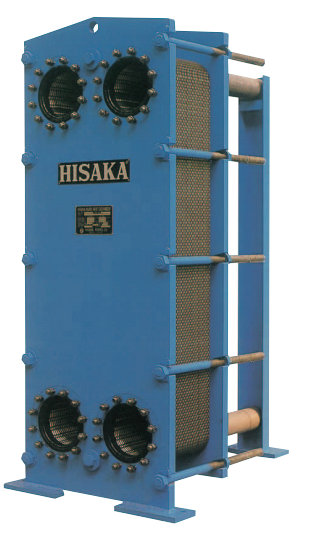 13
AAiT
School of Mechanical and Industrial Engineering - SMiE
Heat Exchanger Auxiliaries
1. Anti-Plugging System for Sea Water
2. Anti–Fouling Systems
14
AAiT
School of Mechanical and Industrial Engineering - SMiE
Anti-Plugging System for Sea Water
Application:

This system is designed to remove any debris such as sea – weed, shellfish and contaminants contained in sea water so that they don't enter the heat exchanger, pre venting the channel inlet from plugging.




Working Principle:

By changing the sea water flow direction in the strainer element, discharge the debris through back flushing valve.
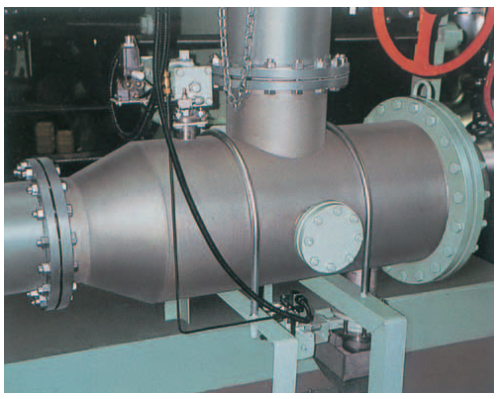 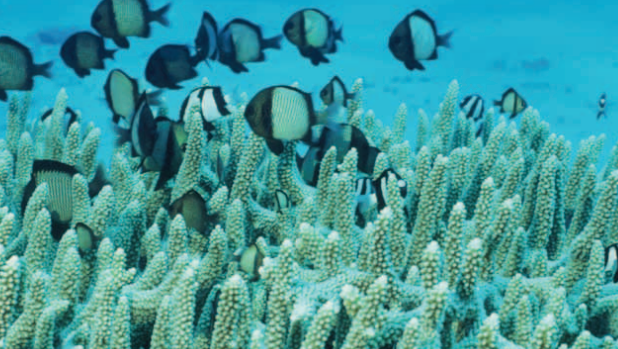 15
AAiT
School of Mechanical and Industrial Engineering - SMiE
Cleaning Process
Normal Operation:
V1 fully opened and V2 fully closed







Cleaning Operation:
V1 fully closed and V2 fully opened
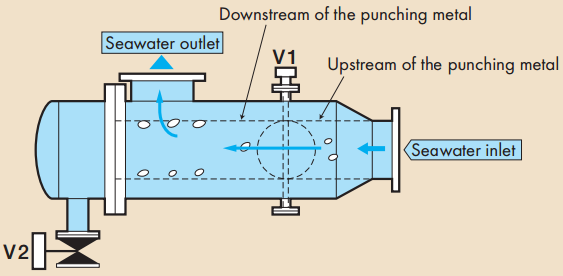 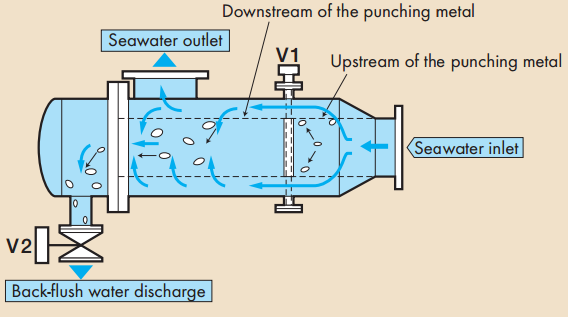 16
AAiT
School of Mechanical and Industrial Engineering - SMiE
Anti–Fouling Systems
Applications:

Film-like fouling caused by microbes in sea water and deposition of shellfish may contaminate the heat transfer surfaces resulting in reduced heat transfer performance of heat exchanger and blockage of the plate channels.
This anti-fouling system can be installed to prevent such trouble.
 
Working Principle:

Hot water circulation can raise the ambient temperature to kill fungi and young shell fish. This mechanism allows antifouling of the heat transfer surface by retention of hot water in the plate type heat exchanger.
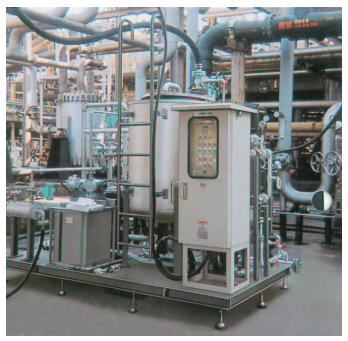 17
AAiT
School of Mechanical and Industrial Engineering - SMiE
1.2. Shell and Tube Heat Exchangers
Type 1: Removable Bundle, Out Side Packed Head.
This design allows for easily removal, inspection and cleaning of the shell circuit and shell interior.

Applications:
Flammable or Toxic liquids in the tube circuit
Good for high fouling liquids in the tube circuit

Type 2: Removable Bundle, U – Tube Type.
Suitable for severe requirements with maximum thermal expansion capacity. Because each tube expand and contract independently, this design is suitable for larger thermal shock applications.

Applications:
Oil, chemical and water heating applications 
Excellent in steam to liquid applications
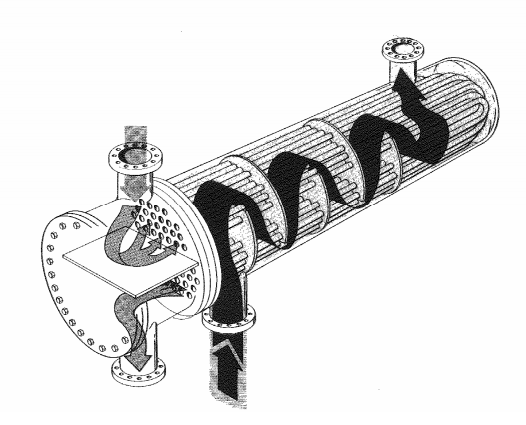 18
AAiT
School of Mechanical and Industrial Engineering - SMiE
2. Liquid to Gas Heat Exchangers – Cross Flow H.E
2.1. Bank of Tubes in Cross Flow – Cross Flow Heat Exchanger

Liquid flows in the tube side and gas will pass in cross flow over it.
The tube rows of a bank are either staggered or aligned in the direction of the fluid velocity V. 



Applications:
Super heaters
Condensate Heaters…
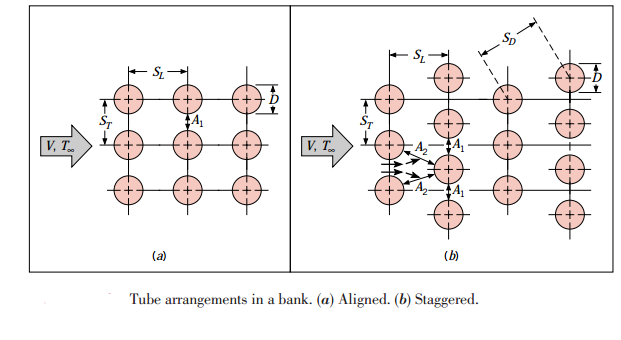 19
AAiT
School of Mechanical and Industrial Engineering - SMiE
2. Liquid to Gas Heat Exchangers – Cross Flow H.E
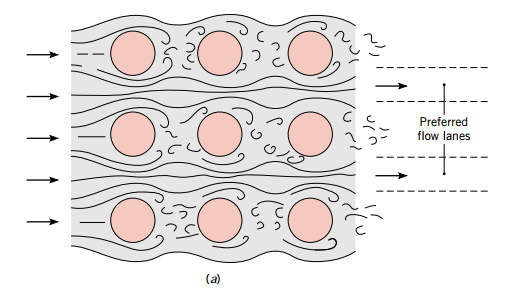 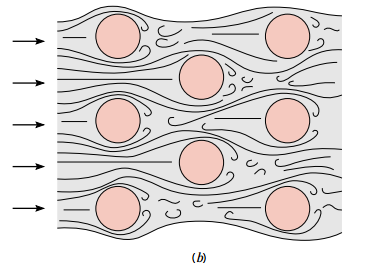 20
Application
AAiT
School of Mechanical and Industrial Engineering - SMiE
2.2. COLASIT – L/G Heat Exchanger
COLASIT - Heat Exchanger for aggressive air, gases and vapor
There are no corrosion problems with the COLASIT heat exchanger made entirely of plastic.
COLASIT heat exchangers are cleaned by means of pressurized water or, if necessary, by use of chemical detergents. The high degree of corrosion resistance allows chemical cleaning of the COLASIT heat exchanger.

Applications:
heat recovery processes from aggressive waste air, in electro-plating in the chemical industry, in the electronics industry etc. 
cooling aggressive waste gases upstream of scrubbers and subsequent heating, for example in drying processes, in chemical metal treatment, 
as a condenser for vapor in the chemical and pharmaceutical industries, in drying processes etc.
21
AAiT
School of Mechanical and Industrial Engineering - SMiE
3. Heat Exchangers for Gas/Gas Applications
3.1. Compact Heat Exchangers
Plate Heat Exchangers are applicable here but if the gas in one side is characterized by very small convection coefficient, compact designs are required to accomplish >700 m2/m3 of the heat exchanger.
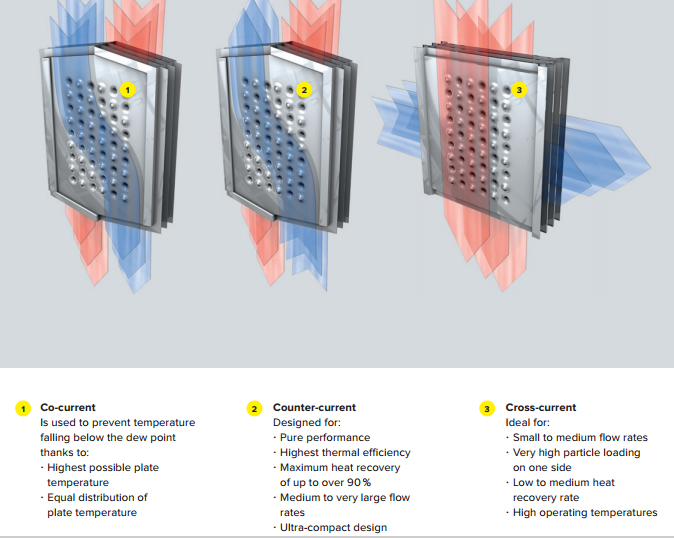 22
AAiT
School of Mechanical and Industrial Engineering - SMiE
Cont’d …
Applications:
High pressure flue gas/air heat exchanger (air preheater)






Syngas cooling and conditioning (Natural cooling)
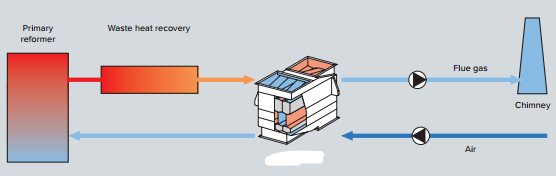 23
AAiT
School of Mechanical and Industrial Engineering - SMiE
Thank You

Questions are Welcomed!